PCRS Hauts-de-France
Suivi production
AVANCEMENT  des acquisitions:
4 blocs en cours d’acquisition

LOT2 : bloc E 75% forte contrainte aéroport CDG
LOT3 : bloc H, 85% possible fin des acquisitions aujourd’hui (post-réunion :
SFS a pu voler 4 axes et les axes transverses le 12 /10. Il doit rester
environ 1H30 de vol pour finaliser ce bloc  Avancement à 96%)
LOT3 : bloc I, 22% fin peu probable
LOT4 : bloc M, 46% fin peu probable
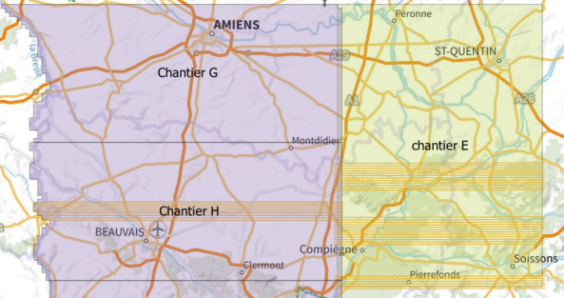 2
Réunion du suivi partenaires  - PCRS HDF – 2022/10/12
AVANCEMENT  des acquisitions:
4 blocs en cours d’acquisition

LOT2 : bloc E 75% forte contrainte aéroport CDG
LOT3 : bloc H, 85% possible fin des acquisitions aujourd’hui
LOT3 : bloc I, 22% fin peu probable
LOT4 : bloc M, 46% fin peu probable
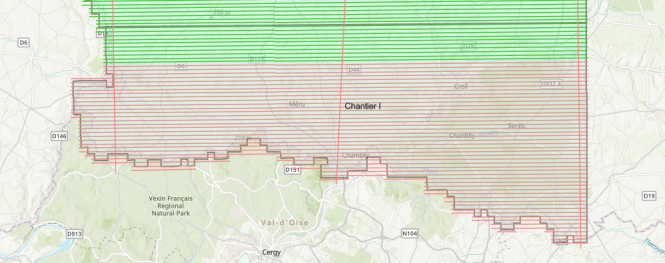 3
Réunion du suivi partenaires  - PCRS HDF – 2022/10/12
AVANCEMENT  des acquisitions:
4 blocs en cours d’acquisition

LOT2 : bloc E 75% forte contrainte aéroport CDG
LOT3 : bloc H, 85% possible fin des acquisitions aujourd’hui
LOT3 : bloc I, 22% fin peu probable
LOT4 : bloc M, 46% fin peu probable
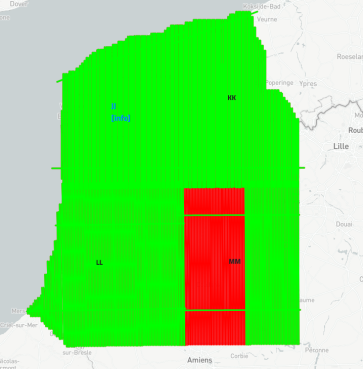 4
Réunion du suivi partenaires  - PCRS HDF – 2022/10/12
AVANCEMENT des acquisitions:
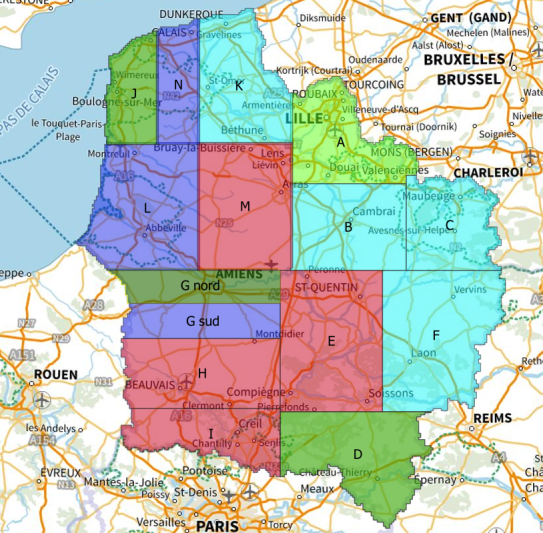 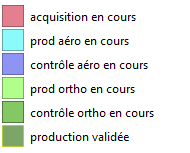 5
Réunion du suivi partenaires  - PCRS HDF – 2022/10/12
AVANCEMENT de la PRODUCTION
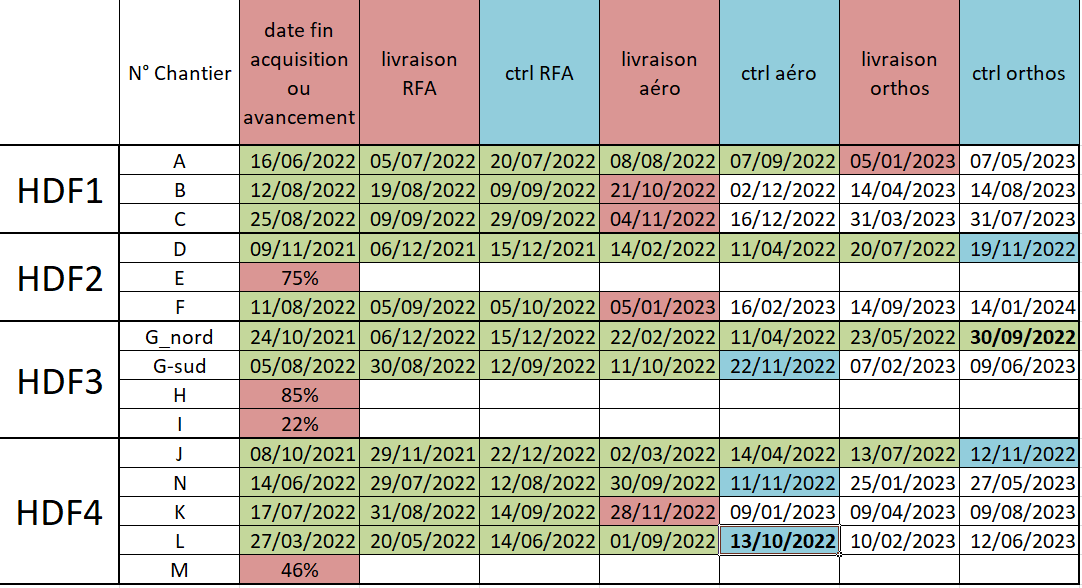 Action terminée 		action en cours chez prestataires 	action en cours IGN
6
Réunion du suivi partenaires  - PCRS HDF – 2022/10/12
Merci de votre attention
ign.fr